A Day ThatChanged Lives
I. Crucifixion Day Confusion
Amazing things happen (1)
1.Human judges condemn Judge of man, Mt.27:3
 2. Creatures reject Creator, Mt.27:12-14
3. Giver of life, dies, Mt.27:15-23
Amazing things happen (2)
Nature responds
 1. Sun, Mt.27:45
 2. Veil, Mt.27:51
 3. Earthquake, Mt.27:51
 4. Tombs, Mt.27:52
Amazing things happen (3)
Lord reacts to His enemies – 
 1.	Prays for their forgiveness, Lk.23:34
 2.	No retaliation, Lk.23:35-38
 3.	Complete trust in God, Lk.23:46
I. Crucifixion Day ConfusionII. Crucifixion Day Corrections
Judas, Mt.27:1-5
Betrayed Jesus
If anyone knew flaw in His character…
Dying words declare Lord’s innocence
Love of money surpassed love for Christ
Sin made him hate money he coveted
He could not undo his deed
1 Tim.6:10
Simon of Cyrene, Mk.15:21
Cyrene: large city in North Africa (Libya); modern Tripoli; many Jews
Simon of Cyrene
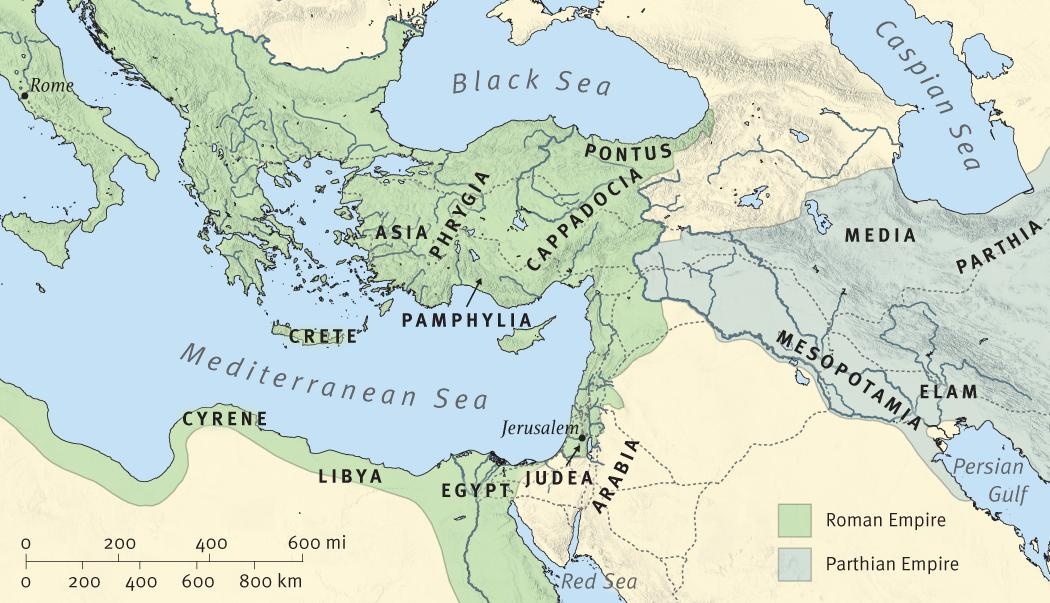 Simon of Cyrene, Mk.15:21
In Jerusalem for Passover?
Jesus struggled, Jn.19:17
Officer forced Simon to help, Mk.15:21 (Mt.5:41)
Mark implies that Simon did more than required . . .
Mt.16:24
Ro.16:13
Robber, Lk.23:39-43
Both robbers blasphemed, Mt.27:44
One repented, Lk.23
Mk.2:10, power on earth to forgive; Ac.2, great commission
What victim ever promised another victim salvation in Paradise?
Greatest display of mercy . . .
PARDON
PARADISE
Roman Centurion, Lk.23:47
His job: crucify three men
Mk.15:39
Became increasingly impressed with middle-man
How many times had he . . .
Heard one pray for tormentors (34)?
Heard one pray as Jesus did (46)?
Seen such wonders?   Jn.12:32
Roman Centurion, Lk.23:47 (Mk.15:39)
His conclusions 
Righteous, 47
A son of God, Mk.15:39
Demons confess it, Mk.1:24
Common people know it, Mk.12:37
Religious officials can’t see it
Executioner finds Him without fault
Curious Spectators, Lk.23:48
Of spectators in public games
Days before: Hosanna!
This morning: Crucify Him!
This evening:  Beat their breasts…
‘Came to see a show; left with feelings of woe’
God’s sign language convicted their conscience.    Lk.18:13 . . . Ac.2:37
Supreme Court Judges, Jn.19:38-42
Joseph, 38.   Mt.27:57; Is.53:9
Secret disciple; feared Jews, Jn.19:38
Identified himself with Jesus
Nicodemus, 39-40
100 lbs.: blend of myrrh and aloes for burial
Peter’s boasting fell short
Secret disciples summoned courage
Defiled during Feast
 Cross of Christ overcame
Might of money
Pressure of popularity
Power of position
Jesus’ brothers, Ac.1:13-14
Unbelievers, Jn.7:4-5
Believers, 1 Co.9:5; 15:7
Conclusion (1)
1. Amazing restraint of writers.  
John 20:25
Writers focus on His death for our salvation
Conclusion (2)
In entire scene, Jesus is in control – 
Not Jews
Not Romans
Not crowds
Just as true today
Conclusion (3)
God took worst thing that man could do to His Son and transformed it into best thing He could do for us
How does it affect us?
Forgiveness is our business
Live to give.  2 Co.9:7
Attitude of gratitude.  Psalm 100